Challenges and Plan to Improve the Production of Vital Statistics
By Mr. Phetsavanh BOUTLASY
Chief,  Registration Statistics Division
Social Statistics Department
Lao Statistics Bureau
Ministry of Planning and Investment
Content
Legislative Framework
The Strategy for the Sustainable development of National Statistics System 2016-2025 and Vision by 2030
Challenges of Vital Statistics System
Plan to Improve the Production of vital Statistics
I. Legislative Framework
Statistics Law (2010), (2017 being processed)
The Strategy for the Development of National Statistical System 2010-2020
The Strategy for the Sustainable development of National Statistics System 2016-2025 and Vision by 2030 (being processed)
The Strategy for Civil Registration and Vital Statistics
II. The Strategy for the Sustainable development of National Statistics System 2016-2025 and Vision by 2030
Vision
Strengthen the development of the National Statistical System to attain the international Standard by 2020 while maintaining coherence with the Party and the Government’s polices to assure good national statistics.
II. The Strategy for the Sustainable development of National Statistics System 2016-2025 and Vision by 2030 (2)
Vision
Increase official statistics information with high quality within overall areas to supply for creation and evaluation social-economic development plan as target for graduation from Least Developed Country (LDC) and achieve Sustainable Development Goals and integrated national and international database.
Assure official statistics dissemination and exchange with high quality, entirely, transparent and timely by 2030.
II. The Strategy for the Sustainable Development of National Statistics System 2016-2025 and Vision by 2030
Mission
The mission of statistics system of Lao PDR is to strengthen national statistics system, can produce statistics, assure international standard quality, high comparable and equally statistics, reflect to the fact and uses for overall areas, assure for every people who live in Laos has accounted into database via the process of data collection survey and administrative record system in each period as following slogan “Every people has to be accounted for” then “No one is left behind!”.
III. Challenges of Vital Statistics System(1)
Administrative record from different Ministries, Ministry of Health also has it’s own reports and records.
Whilst there is some registration of births and issuance of birth statistics – this is not a universal vital statistics system.
Deaths is rarely registered property people prefer to die and home.
III. Challenges of Vital Statistics System(2)
In Lao PDR, statistical data collection is carried out by Lao Statistics Bureau (LSB) through Population and Housing Census (every 10 year since 1985) and Household Survey (LSIS 2012).
 LSB produces an annual report including vital statistics base on population projection based on the Census data.
IV. Plan to Improve the Production of Vital Statistics (1)
Vital Statistics is one of prioritized  work of LSB, which is included in the strategy for development of the National Statistical System 2016-2025.
Establishes of the citizen Management Steering Committee (CMSC 2013)- to responsible for inter-Ministerial Coordination, leadership in citizen administration and policy making. 
Developed the National Strategy for implementation of a Civil registration scheme
IV. Plan to Improve the Production of vital Statistics (2)
Ministry of Home Affairs (MOHA) is responsible for recording and supplying the recorded information on Civil registration .
Strengthen civil registration system by coordinating with concerned agencies with the aim to obtain vital registration statistics.
LSB is responsible for maintaining, Comply and disseminating Vital Statistics  
Continue Coordination with international organization that provide Cooperation and Support.
Khop chai lai lai
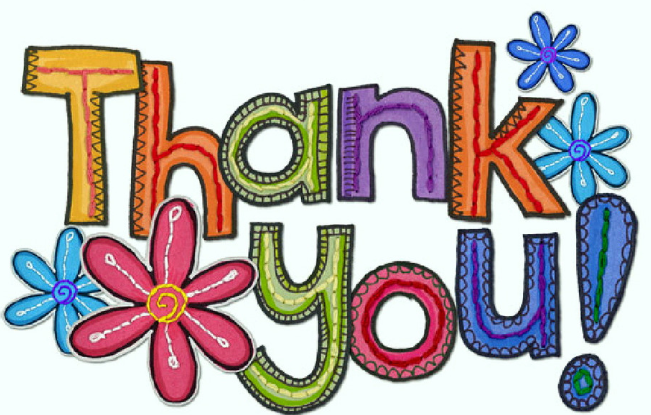